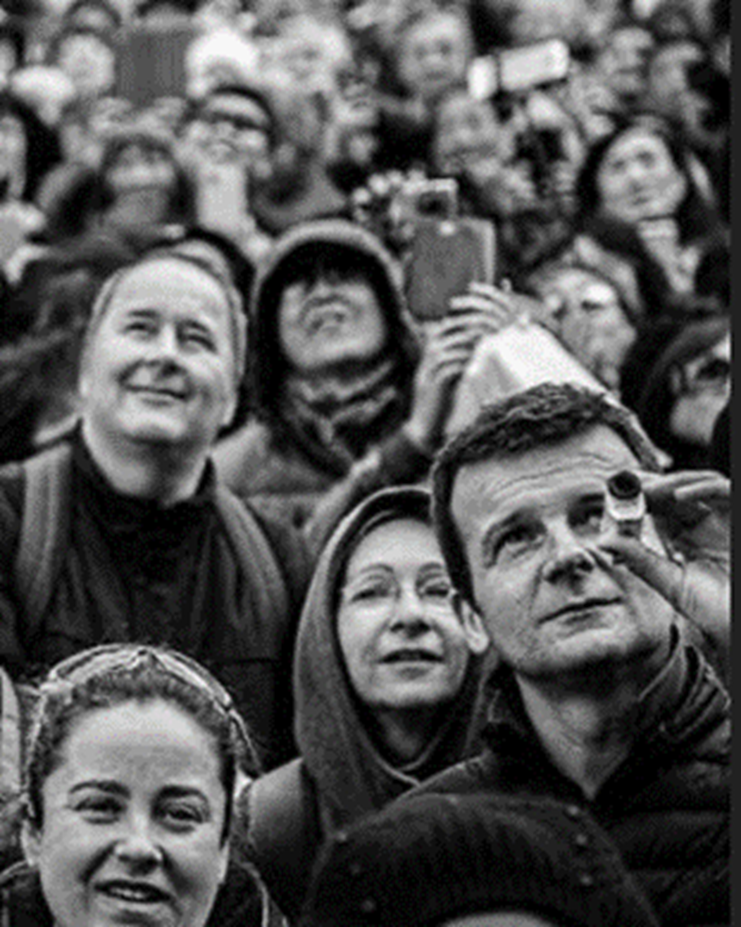 Formation au témoignagePartie 2 : 

Trouvez votre style de témoignage
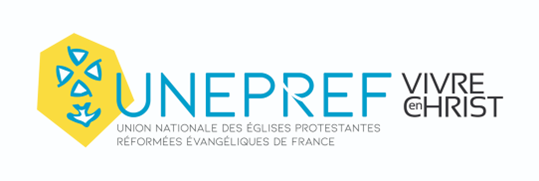 Vos impressions sur la mise en              	     pratique
Choisissez un partenaire : un frère ou une sœur avec qui vous vous entendez bien
Priez ensemble pour que Dieu vous rende attentif aux personnes qu’Il met sur votre route
Quand vous discutez avec une de ces personnes, glissez dans la conversation que vous êtes chrétien
Observez la suite : Comment a réagi votre interlocuteur ? Avez-vous pu aller plus loin dans la conversation ? Quels obstacles avez-vous rencontrés ?
Vos impressions sur la mise en              	     pratique
Avez-vous pu prier avec un partenaire pour être attentif aux personnes que Dieu met sur votre chemin ?

Avez-vous pu vous présenter comme chrétien auprès de ces personnes ? 

Qu’avez-vous pensé de la conversation ? Qu’est-ce qui vous a plu et quels ont été les obstacles ? Quel a été votre ressenti ?
Importance du relationnel
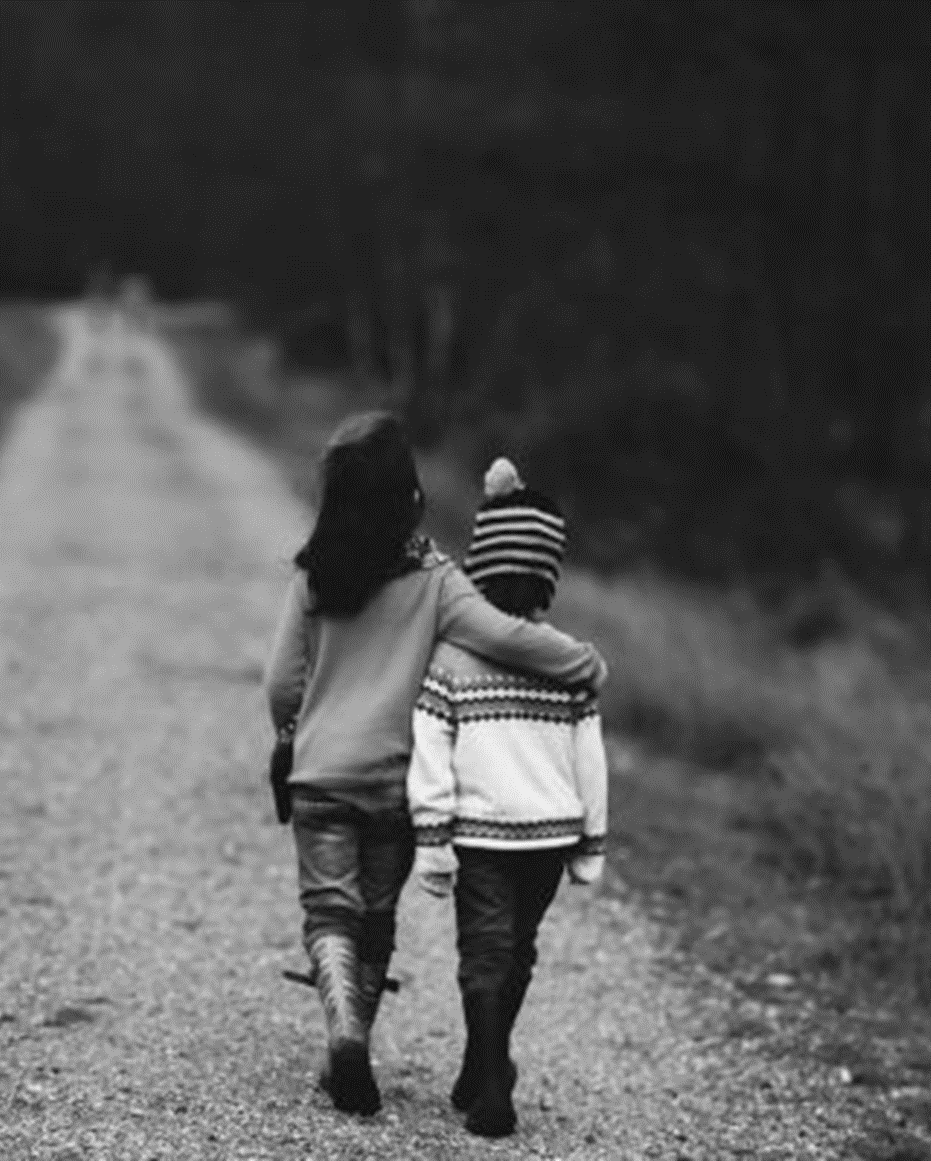 Le témoignage, ce n’est pas seulement donner de l’information, 
c’est partager sa vie transformée par le Seigneur 
au travers 
d’une amitié qui conduit à parler de la Bonne Nouvelle 
(Rebecca Pippert)
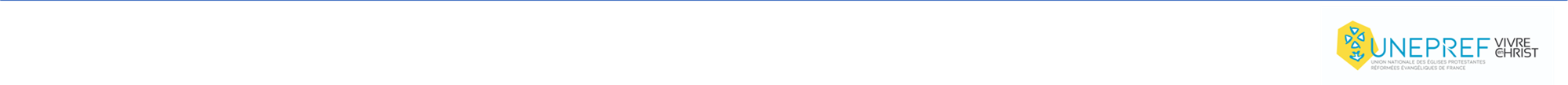 L’amour de Dieu se voit
Ecouter la personne

Comprendre la personne

Aimer la personne
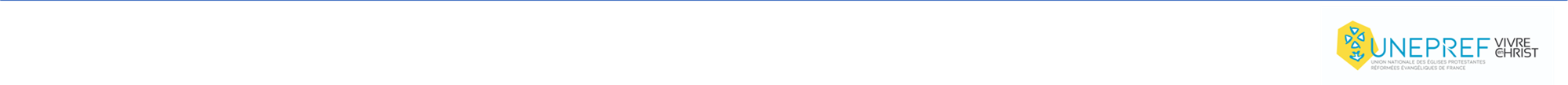 Tous le monde est témoin
Le texte biblique présente différents profils de témoin

Pas besoin de devenir quelqu’un d’autre

Dieu nous utilise avec notre personnalité, faites lui confiance
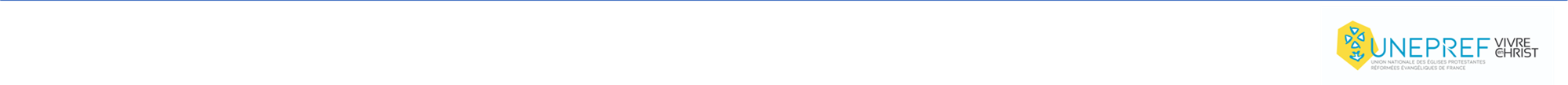 Nos personnalités
Introverti ou extraverti

Facilité ou difficulté pour s’exprimer

A l’aise en tête à tête ou devant un public
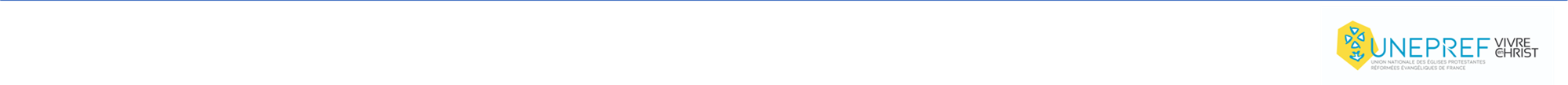 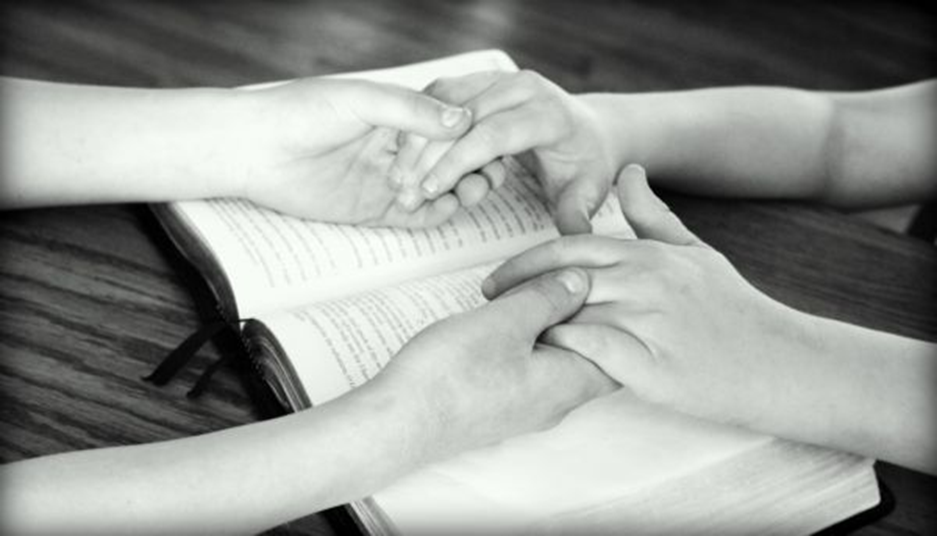 Les six façons
 d’être
  témoins
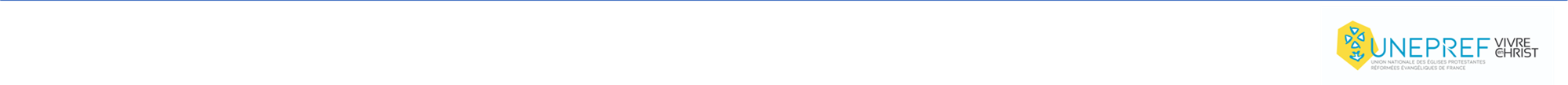 Les modèles bibliques
Quels personnages bibliques sont, selon vous, des modèles qui inspirent notre témoignage ?
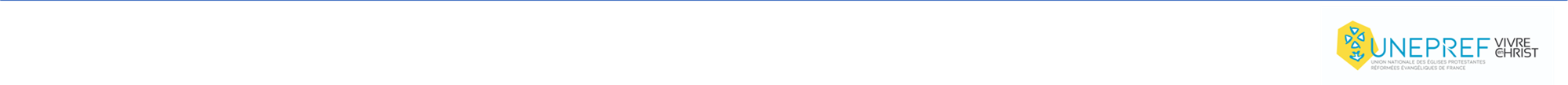 Les modèles bibliques
L’apôtre Pierre
L’apôtre Paul
L’apôtre Matthieu
Femme samaritaine
Dorcas
L’aveugle-né
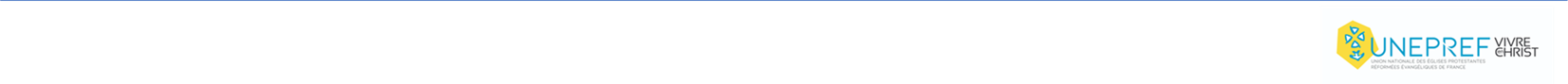 L’apôtre Pierre : confrontateur
Il est face à la foule, il l’harangue, il la confronte (Actes 2)


Sûr d’eux, directs, enflammés

Manquent de diplomatie
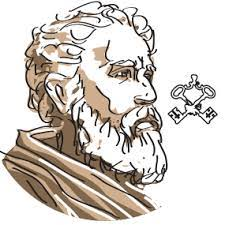 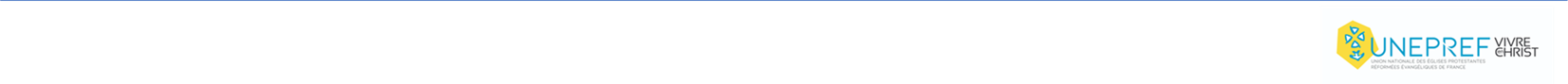 L’apôtre Paul : intellectuel
Il jongle avec les idées, il parle d’abord à la tête


Réfléchis, cérébraux

Manquent d’écoute, se mettent en avant
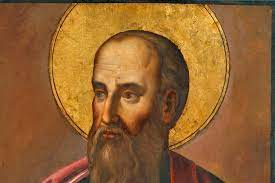 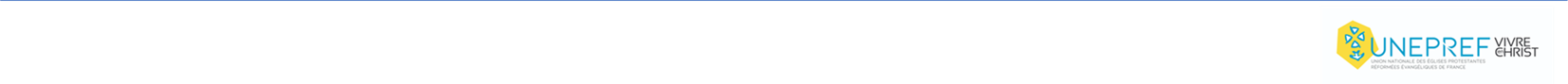 L’apôtre Paul : intellect
Il jongle avec les idées, il parle d’abord à la tête


Réfléchis, cérébraux

Manquent d’écoute, se mettent en avant
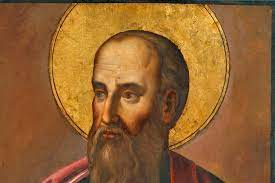 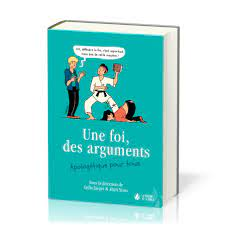 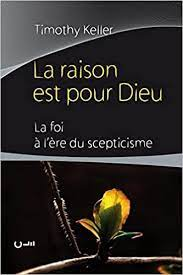 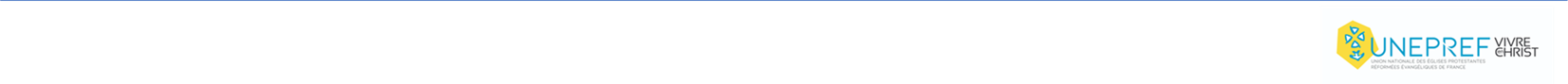 L’apôtre Matthieu : relationnel
Il met en avant l’amitié, l’hospitalité, les moments conviviaux (Luc 5, 29-31)


Convivial, jovial

Ont du mal à présenter Christ
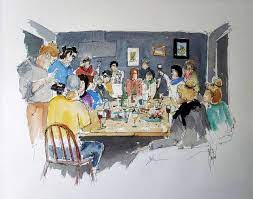 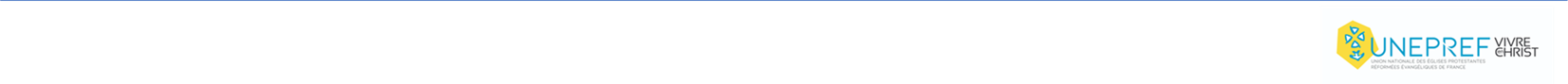 La femme samaritaine : invitante
Elle témoigne de Jésus à tout son village (Jn 4)


Relationnels, persuasifs, enthousiastes

Se reposent sur les évènements d’église
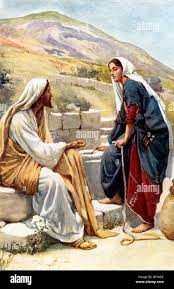 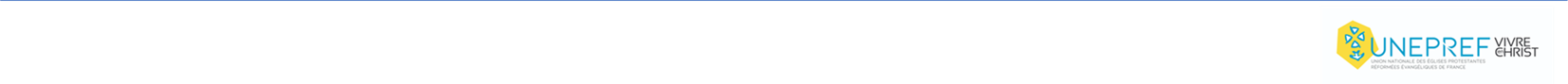 L’aveugle-né : la preuve vivante
Il est témoin puissant d’une guérison 
et délivrance (Jn 9)


Bon communicant

Ont du mal à inviter
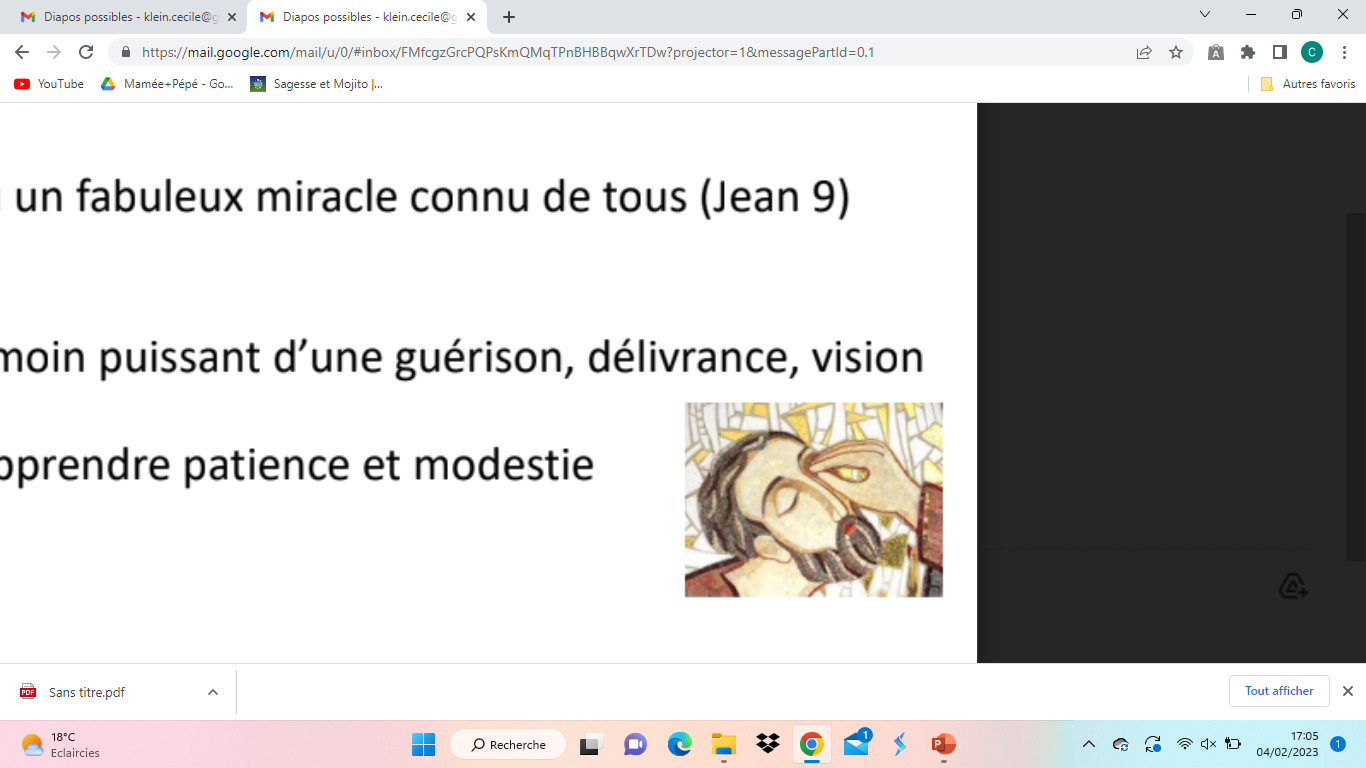 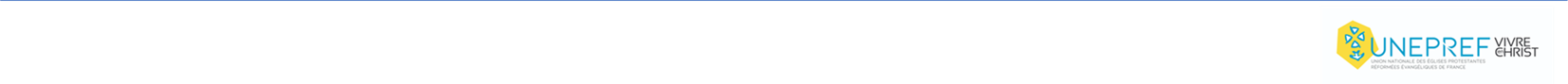 Dorcas: le sens du service
Elle a de la compassion et le sens du service (Act 9,36)


Compatissant, sens du service

N’aiment pas parler de leur foi
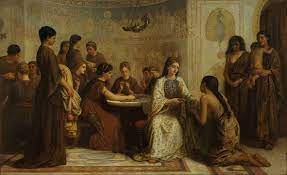 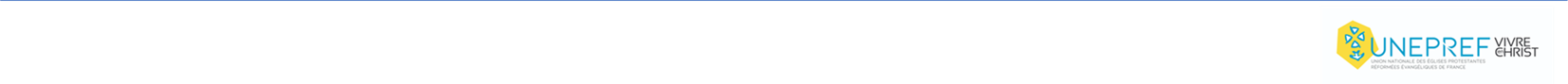 Réflexion
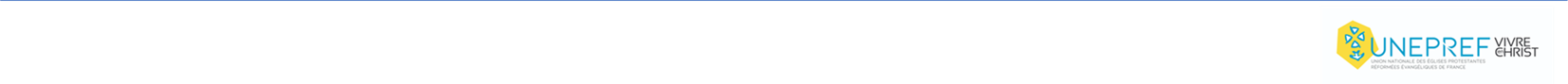 Réflexion 1
Notez les profils de 1 à 5 selon votre personnalité


Qu’en pense une personne qui vous connait bien ?
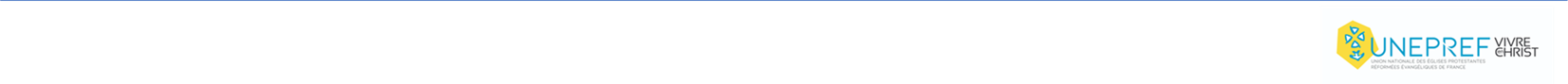 Réflexion 2
Placez vous par profils identiques

Donnez 2  points forts et 2 points faibles de votre profil. 

D’après vous, comment l’église peut-elle utiliser votre profil ?
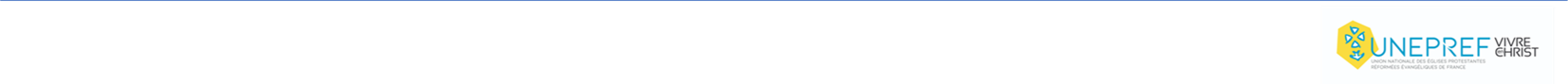 Prière en petit groupe
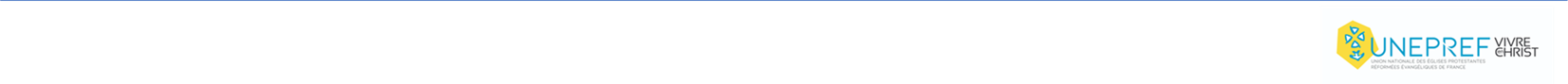